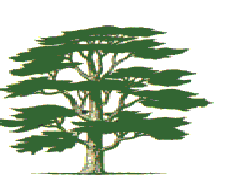 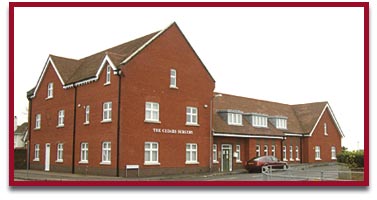 The Cedars Surgery Newsletter
Issue 1 Spring 2024
Patient Participation Group (PPG)
Welcome to our Spring newsletter, providing updates within the surgery and information on services that we hope you will find useful. 
Have your say in what we publish by dropping a note to the Reception who will pass on to the PPG.
The Cedars - 24 Marine Road, Walmer, Deal, Kent, CT14 7DN (cedarssurgery.co.uk)
Note from the Practice Manager
Cedars Surgery is committed to provide high quality, safe, professional primary health care general practice services to our patients> •To focus on prevention of disease by promoting health and wellbeing and offering care and advice to our patients> •To work in partnership with our patients, their families and carers towards a positive experience and understanding, involving them in decision making about their treatment and care> •To work in partnership with other agencies to tackle the causes of, as well as provide the treatment for ill health and where appropriate involve other professionals in the care of our patients> •To encourage our patients to communicate with us by joining our patient participation group: talking to us, participating in surveys and providing feedback on the services that we offer.
Care Quality Commission (CQC)
The CQC carried out an onsite inspection at the Cedar Surgery.   Here are the highlight areas:
What this means for patients:
Quality of care remains very good.
There is a national shortage of GPs.  It takes a long time to train new GPs – so the staffing crisis will not improve in the short term.
Other healthcare practitioners are available eg Advanced Nurse Practitioners (ANP)
Understand the role of other Healthcare professionals (as mentioned overleaf) and the depth and extent of their training and not automatically request a GP appointment
Routine appointments currently 6-8 weeks
See overleaf for our Patient Pathways
Note from the Primary Care Network (PCN)> Cedars Surgery plays an integral role within the Deal and Sandwich PCN, a collaborative effort encompassing five GP surgeries across the area. They strive to elevate healthcare delivery and enhance the overall well-being of the community. Within this network, specialised teams, such as Social Prescribers, Enhanced Health in Care Homes professionals, Clinical Pharmacists, and Mental Health Practitioners, work cohesively to provide comprehensive care and support.
Important telephone numbers:
The Cedars Surgery…………… 01304 373341
Deal Victoria Hospital.......... 01304 865400
Buckland Hospital……………… 01304 222510
QEQM Margate Hospital…… 01843 225544
Patient Participation Group (PPG)
All GP practices should have a representative patient group to work with the practice to provide a patient view.  If you would like to become involved please contact Reception
Page 1
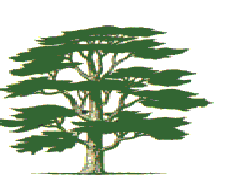 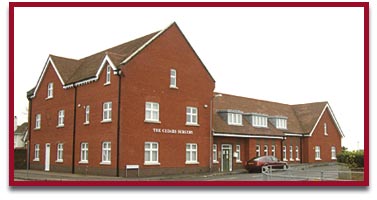 The Cedars Surgery Newsletter
Issue 1 Spring 2024
Patient Participation Group (PPG)
Patient Pathway
Urgent Medical 
Problem 
Out of Hours
Immediate danger to life
Routine care/Healthcare
Ring 999
Urgent Care Centre Deal Hospital
Ring 111
A&E
Book online or phone or in person
GP - Routine
GP – Same Day
GP Practice 01304 373341
Nurse/HCA
Primary Care Network
Additional Enhanced Services
At a GP Surgery
Advanced Nurse Practitioner
Self Referral Pathways funded by NHS
Pharmacy First Scheme:
Patients can get treatment for the following conditions from a Pharmacist:.
sinusitis, 
sore throat, 
earache, 
infected insect bites, 
impetigo, 
shingles and 
uncomplicated urinary tract infections (women <65)
Urgent Eye Problem:
 Specsavers and Biggs
Carpal Tunnel symptoms:
Self referral online system -
https://www.carpal-tunnel.net
Physiotherapy:
E-Consult or Self-referral  form from reception (GP approval needed) or First Contact Physio by appointment only.
Hearing Tests:
Available from Specsavers
Blocked ears:
Ear Wax removal protocol from GP
Counselling:
Vita Health Group
E-Consult or details from reception
Keep this page handy!